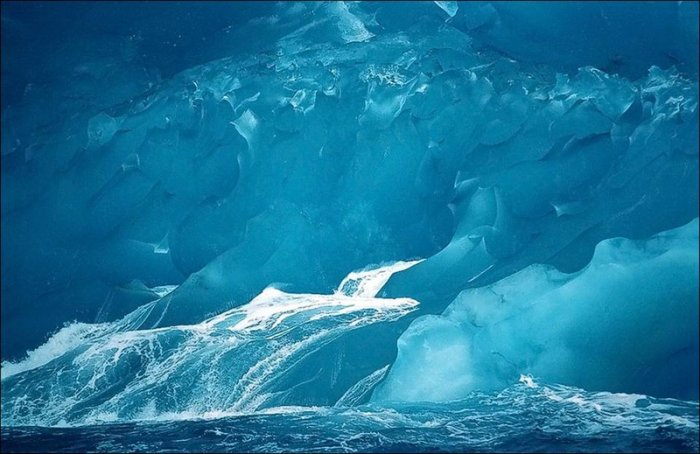 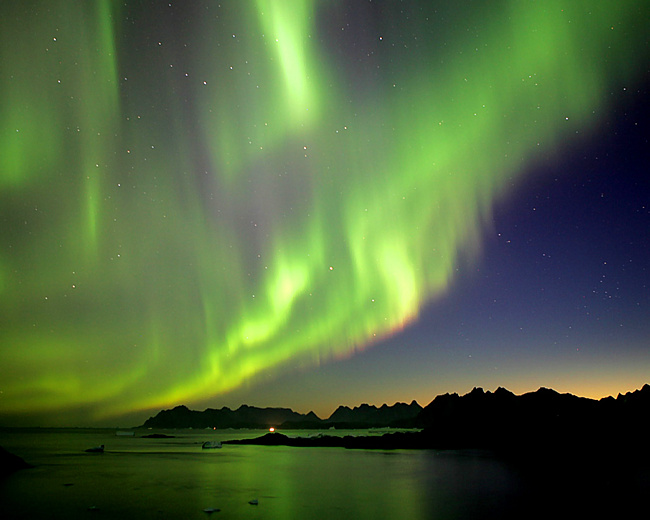 Северное сияние
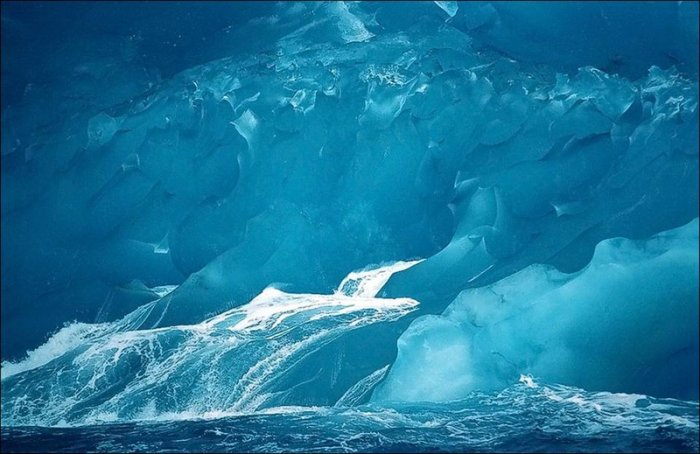 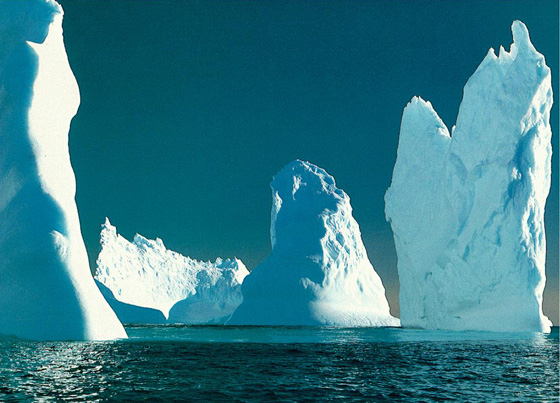 Северный Ледовитый океан.
Айсберги.
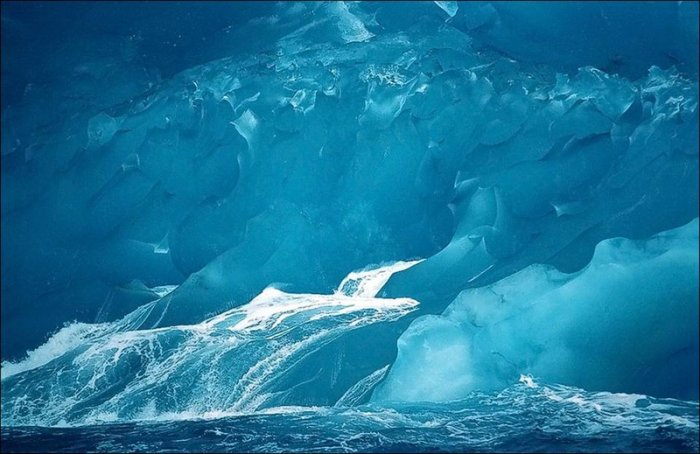 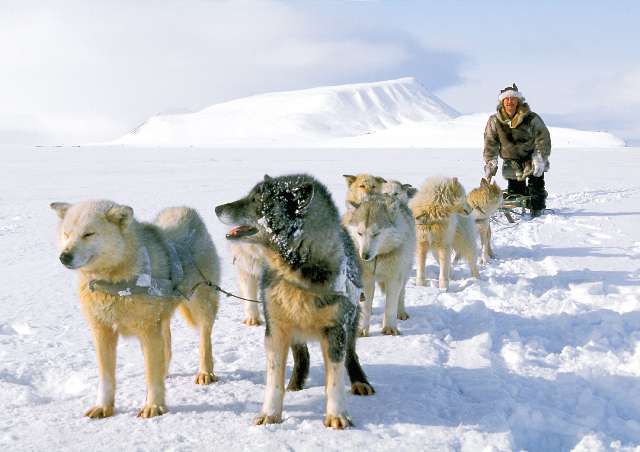 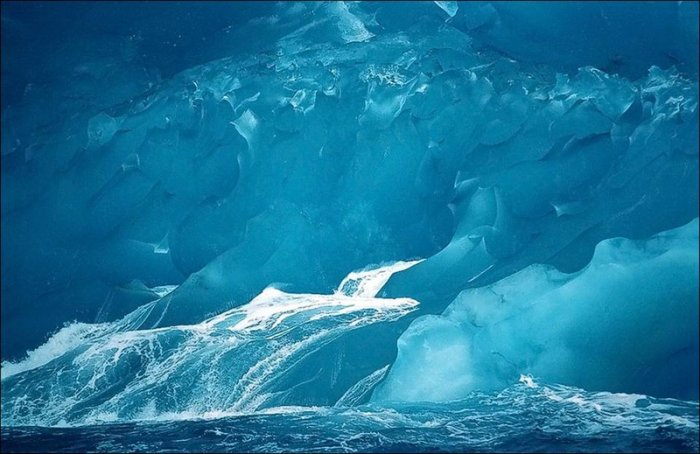 Белый медведь
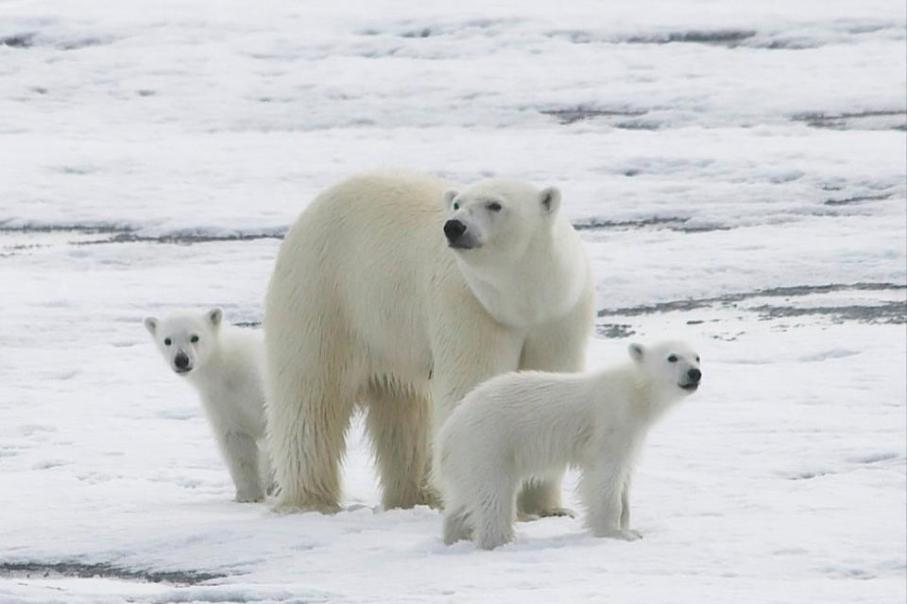 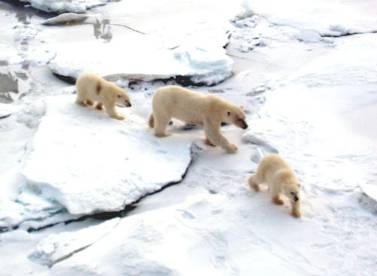 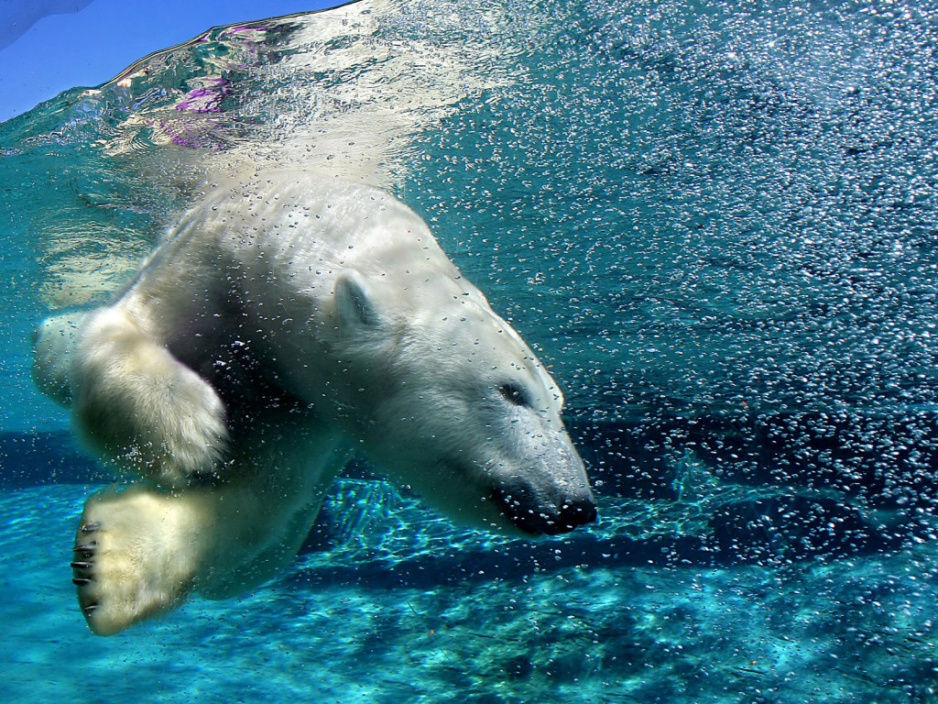 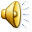 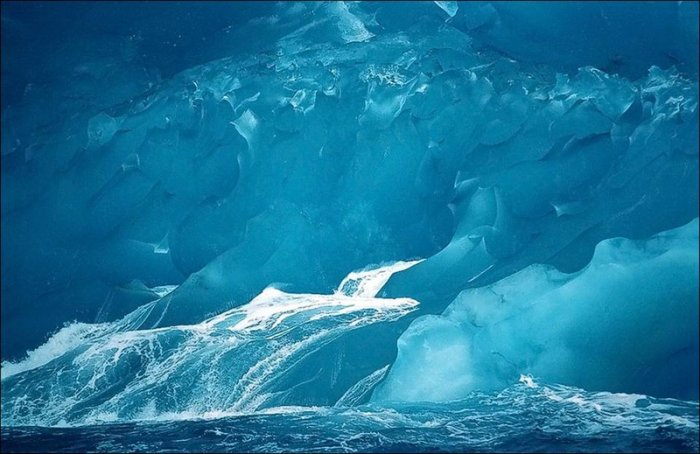 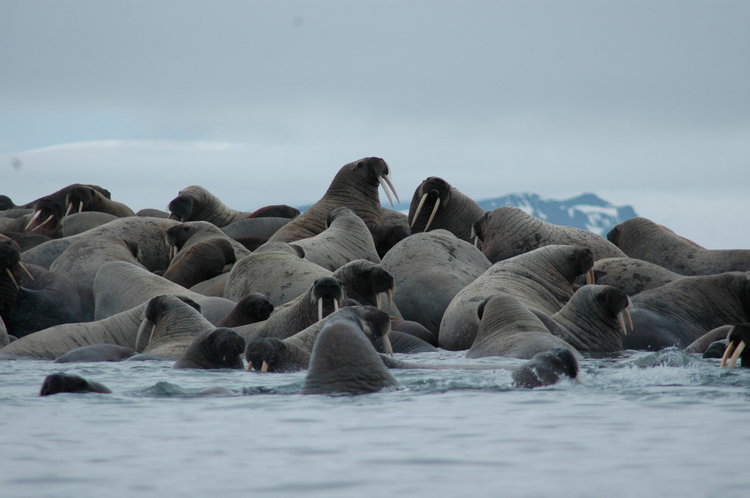 Моржи
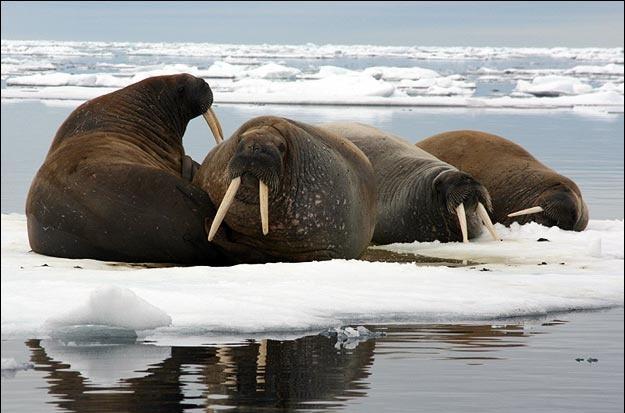 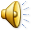 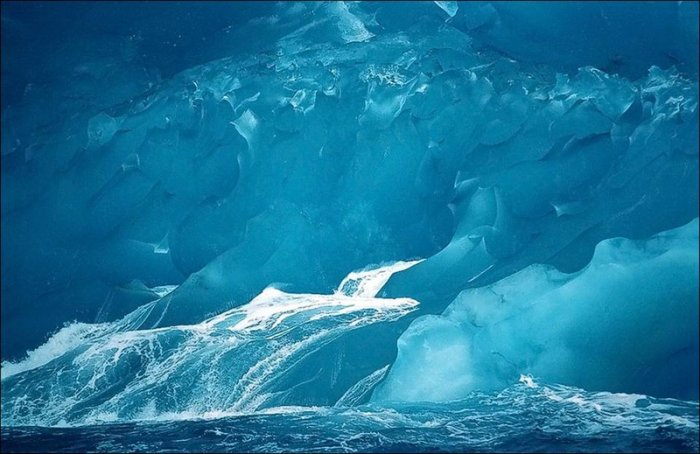 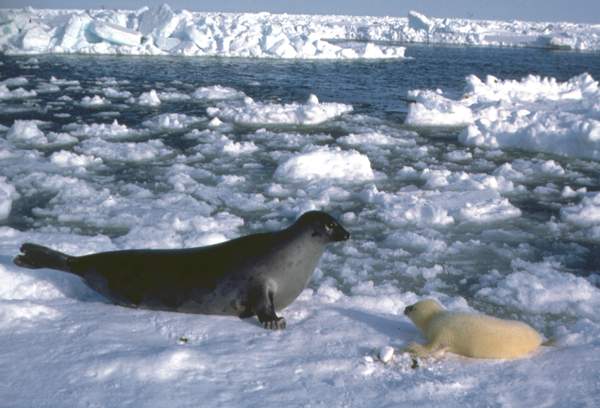 Тюлень
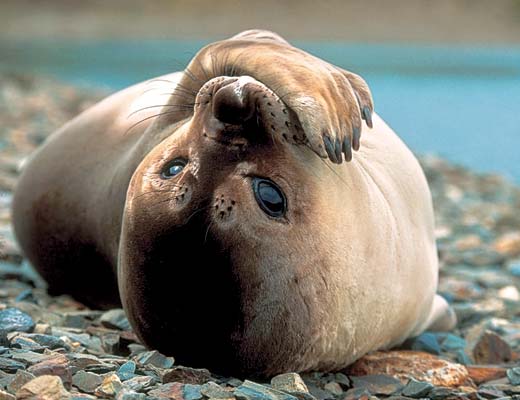 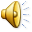 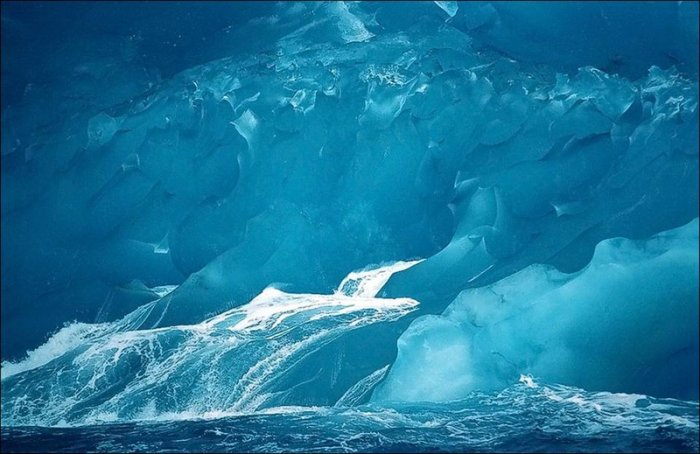 Поморник
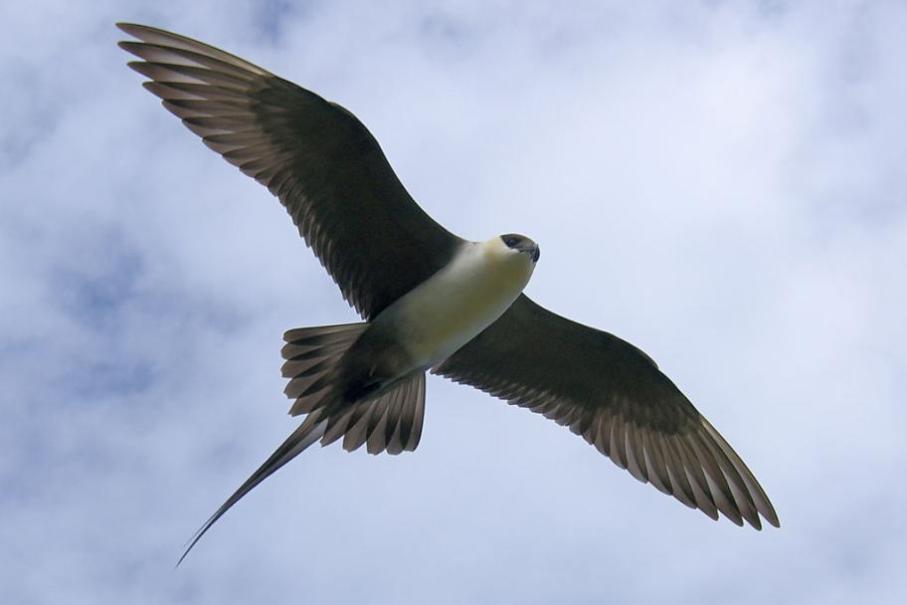 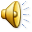 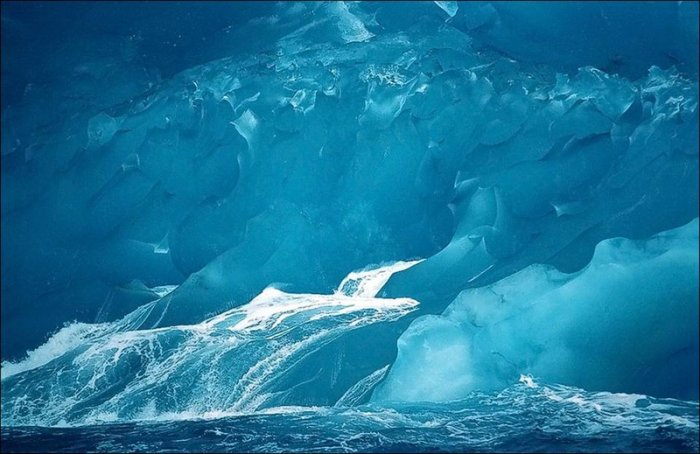 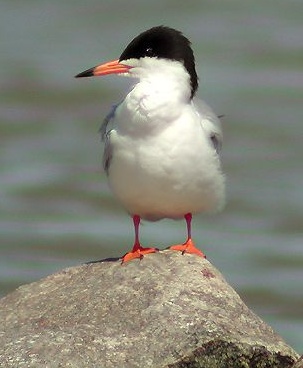 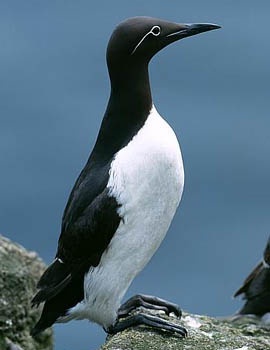 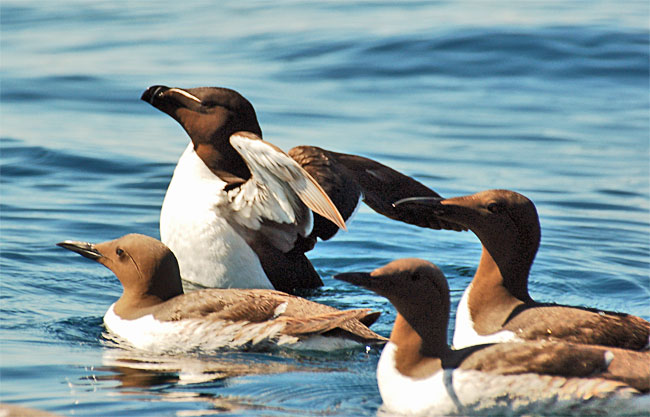 Чистики
Крачка
Гагарки
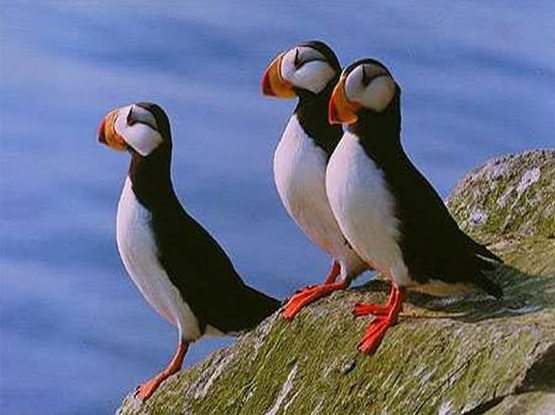 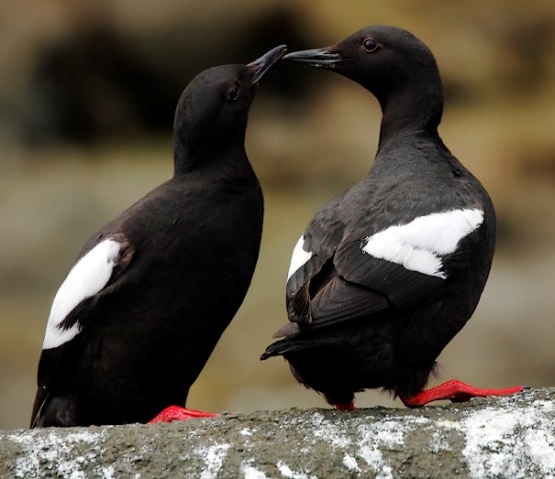 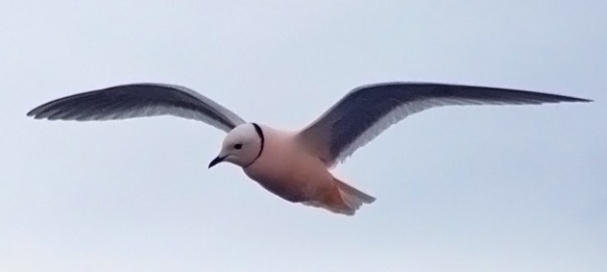 Розовая чайка
Чистики
Тупики
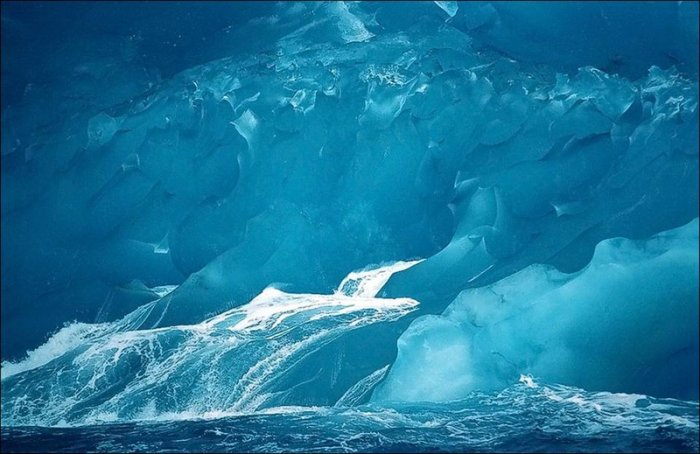 Треска
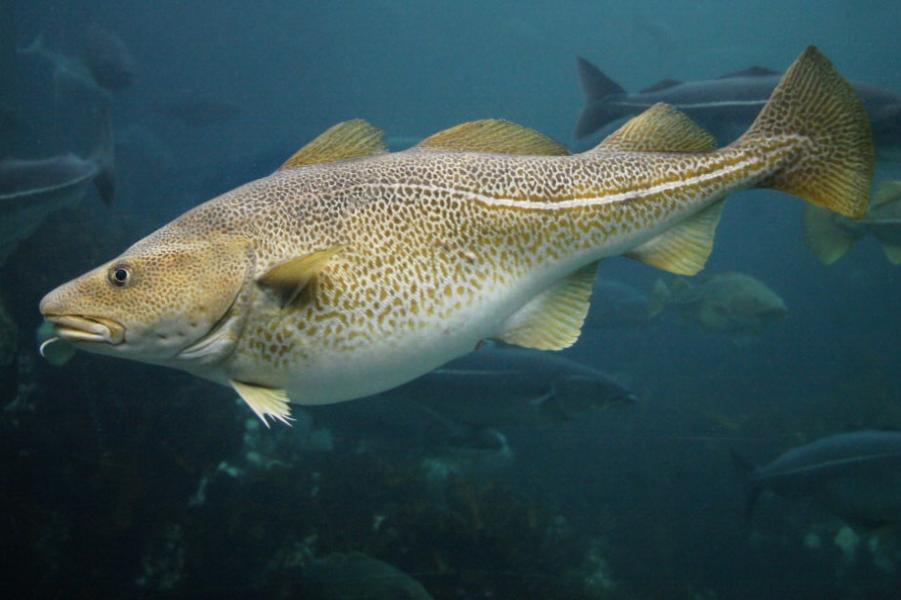 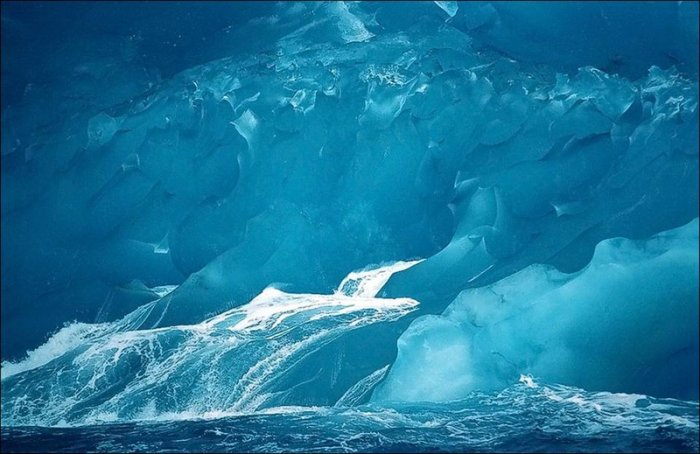 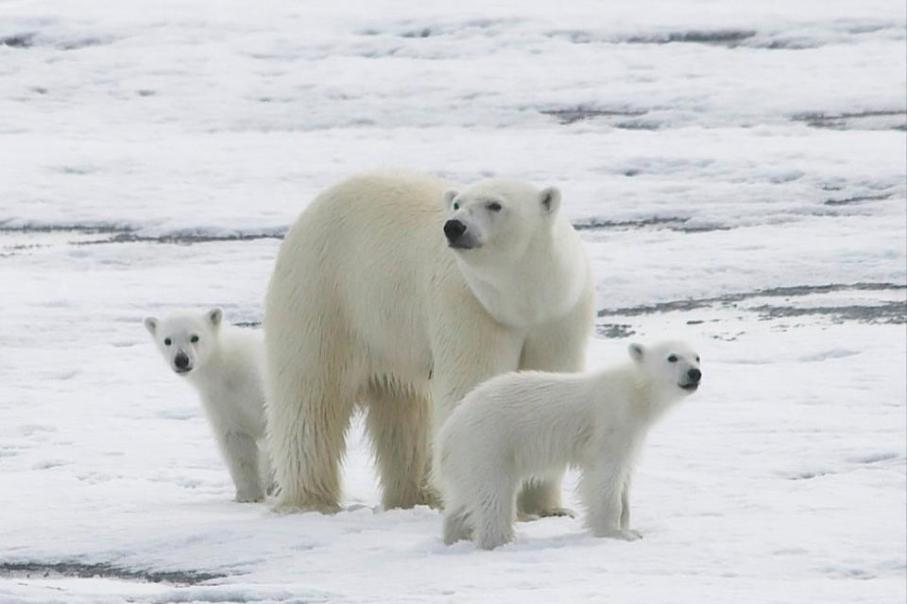 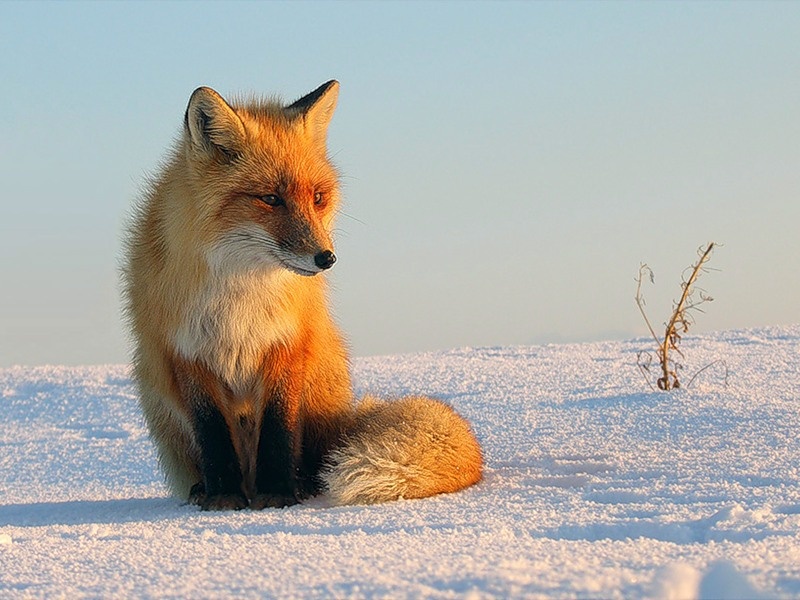 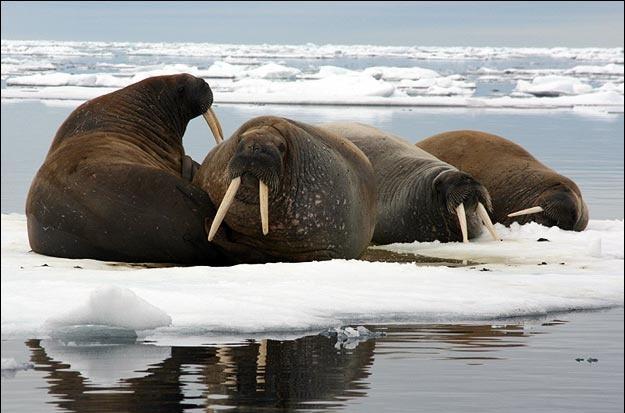 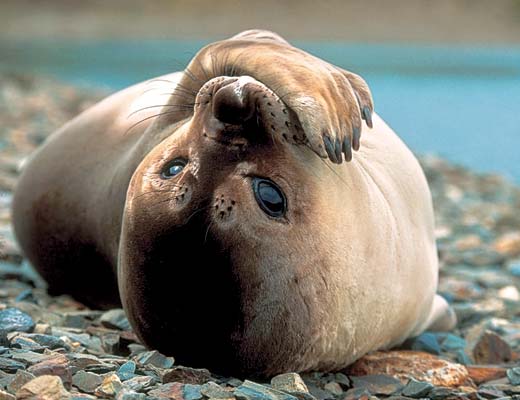